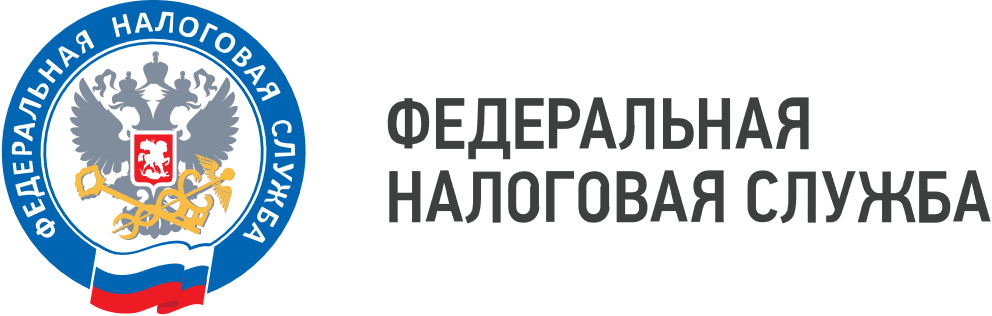 WWW.NALOG.GOV.RU
Как избежать неприятных последствий, связанных с задолженностью
Каждый год физические лица не позднее первого дня зимы, если не выпадает выходных и праздничных дней, должны уплатить имущественные налоги, такие как транспортный, земельный и налог на имущество. В этом году единый срок уплаты имущественных налогов физических лиц завершился 2 декабря 2024 года, так как на 1-е декабря выпал выходной день.
Откладывая платежи, важно помнить, что начиная со следующего дня, неуплаченные суммы налогов превратятся в задолженность. Начиная с 3 декабря, за каждый день просрочки будут начисляться пени в размере 1/300 ключевой ставки Центрального банка Российской Федерации. А это означает, что помимо начисленной суммы имущественных налогов, и в некоторых случаях НДФЛ, приморцам, не исполнившим обязанность в срок, придётся уплачивать и пени.
Если гражданин не исполняет свои налоговые обязательства своевременно, налоговый орган инициирует процесс взыскания. Сначала направляет должнику требование об уплате задолженности с указанием срока, в который необходимо произвести платеж. Если долг остается непогашенным, дело передается в суд для вынесения судебного приказа (исполнительного листа). Этот документ затем направляется работодателю должника для удержания задолженности из зарплаты либо в банк для списания долга с банковского счета.
Задолженность по имущественным налогам свыше 30 тысяч рублей может стать причиной ограничения права на выезд за рубеж. Это значит, даже планируя отпуск, стоит заранее убедиться в отсутствии долгов перед государством.
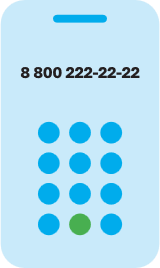 8 (800) 222-22-22
Бесплатный многоканальный телефон контакт-центра ФНС России
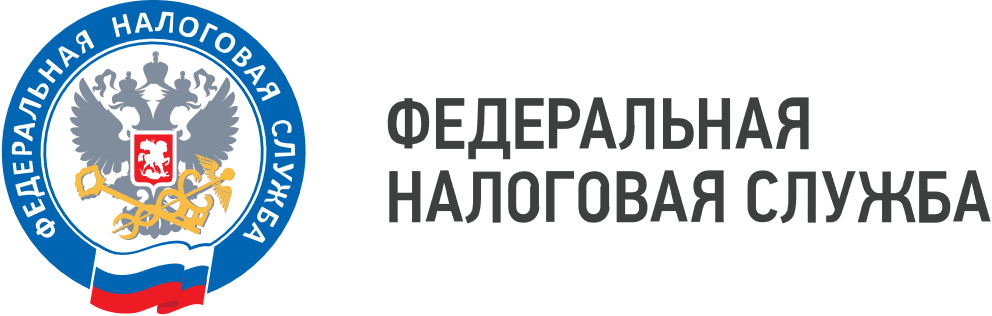 WWW.NALOG.GOV.RU
Современные технологии предлагают множество удобных вариантов для своевременной оплаты налогов. Вот некоторые из них:
Личный кабинет налогоплательщика для физических лиц — удобный сервис от ФНС России, где можно проверить свои начисления и сразу же оплатить их;
Мобильное приложение «Налоги ФЛ» — доступно для скачивания в интернет-магазинах мобильных приложений;
Банкоматы и системы онлайн-банкинга — через банковские сервисы можно оплатить налоги, используя 20-значный индекс документа (УИН), указанный в квитанции, или сканировав QR-код;
Отделение банка — можно распечатать квитанцию через личный кабинет на сайте ФНС или получить ее непосредственно в налоговом органе и оплатить наличными в любом банке.
Таким образом, у каждого есть возможность выбрать наиболее подходящий способ для своевременной уплаты налогов и избежать неприятных последствий, связанных с задолженностью.
https://www.nalog.gov.ru/rn25/news/activities_fts/15477170/
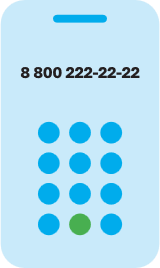 8 (800) 222-22-22
Бесплатный многоканальный телефон контакт-центра ФНС России